Bridging the Gap for Harvey Recovery“Settling in for the Long Haul”Monday June 11, 2018 * Galveston TX
PRESENTERS:
Board Secretary & Executive Director of the Okanogan Co. Long Term Recovery Group, Mayor City of Pateros, Washington State
Carlene Anders
Board Member & San Diego VOAD Chair, CA
Executive Director of Community Recovery Team Inc.
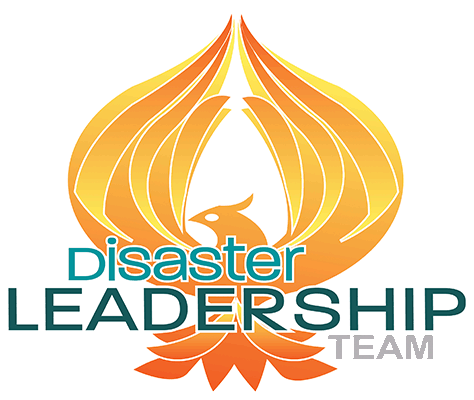 Robin Clegg
theDLT.org
The LONG HAUL
Long Term Recovery 
means LONG TERM!
“An event of this scale can very well take years, and in some cases it may take more than 10 years to actually fully recover from this event,” said Gavin Smith, director of the Department of Homeland Security’s Coastal Resilience Center of Excellence at the University of North Carolina.
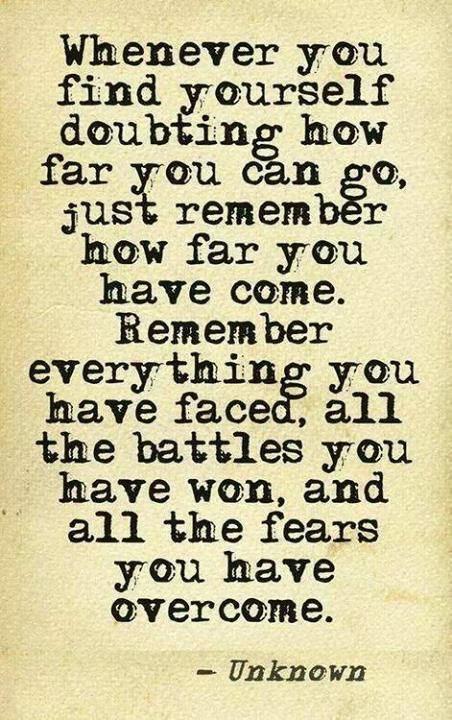 Understand the Journey
Stages of Disaster
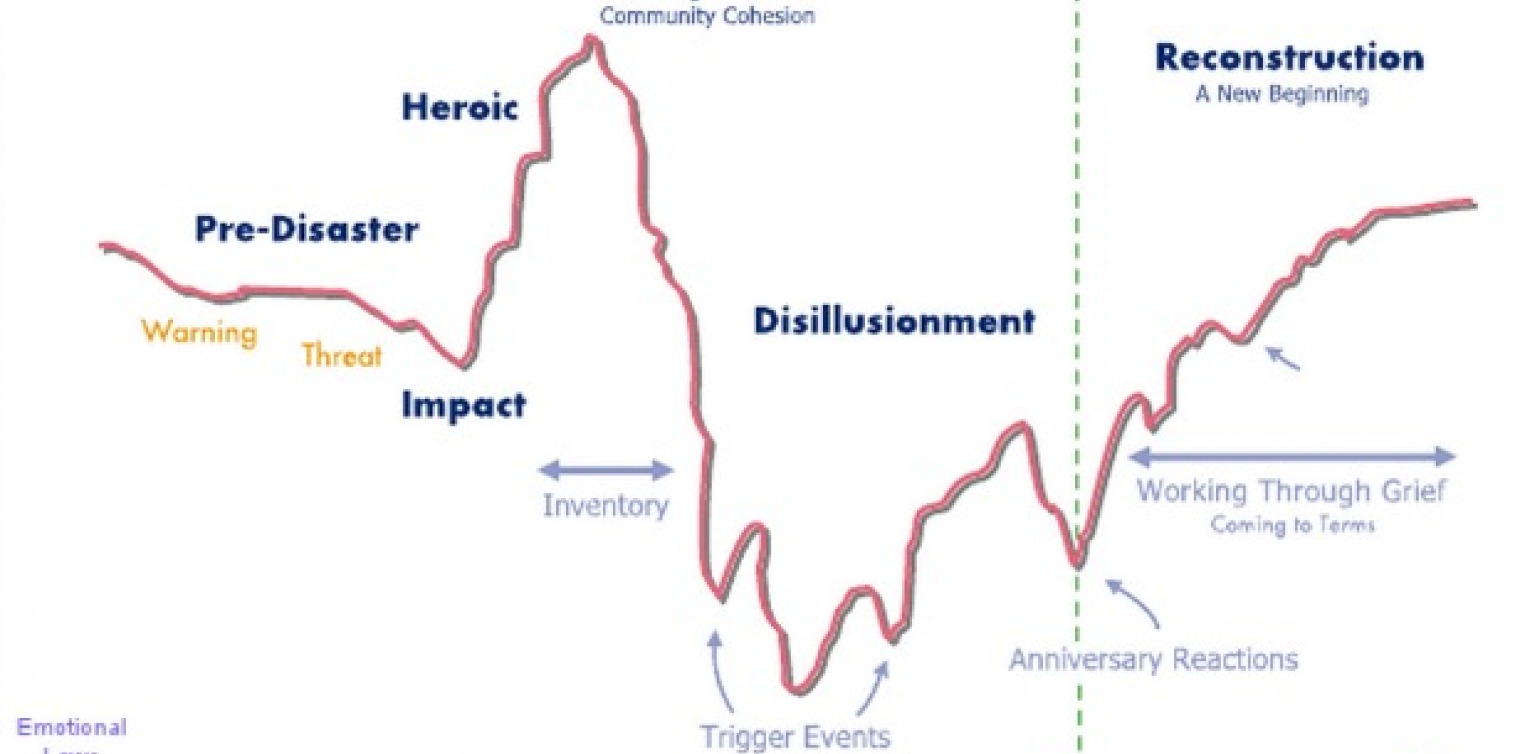 EDUCATE YOURSELF
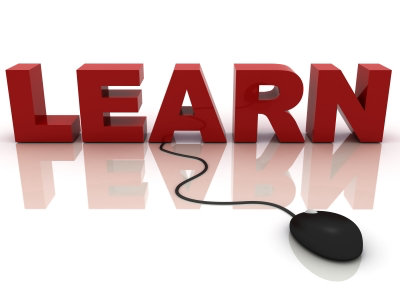 Disaster is like a whole new language

Save all resource materials you receive: access when you have capacity, not when your are saturated

- Try not to reinvent the wheel . . . Find what you 	need and what best fits your group

Stay open to new information & ideas, but don’t let anyone run you over
[Speaker Notes: Don’t be afraid to say you don’t know yet or we estimate, but it is only our best guess.]
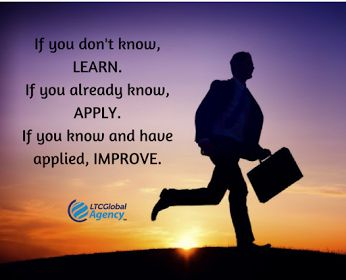 CREATE GOOD SYSTEMS, SUSTAINABLE SYSTEMS
Take the time and attention to implement systems that will save time and energy

Make sure those systems can stand up over time, even with staff changes. Be realistic.

What systems are you implementing that help you function better?
CONTINUE TO ASSESS
Continue to assess where you are and your progress towards the goals you have set

Adapt plans as needed, they will change

Conflict will continually resurface, know that    you will be stronger for working through it
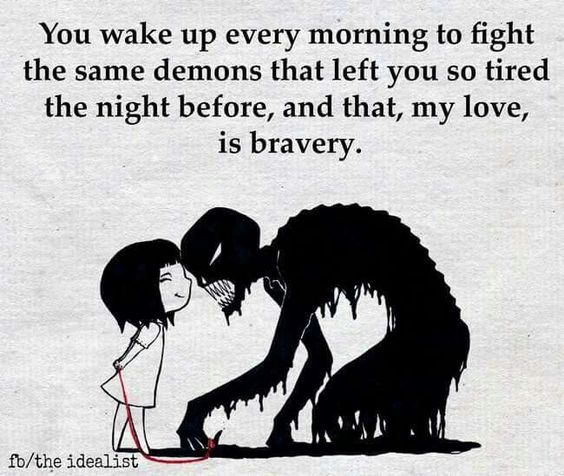 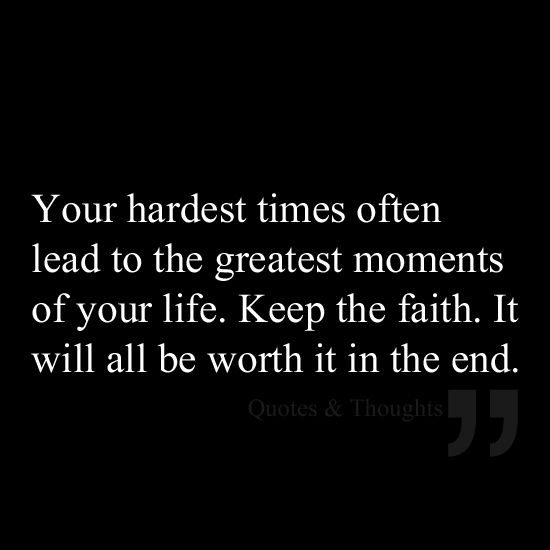 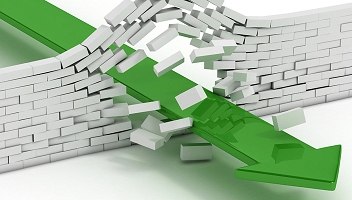 Expect the next challenge, road blocks
There will be more to come . . .  EXPECT IT!

Take the challenges on fully and passionately
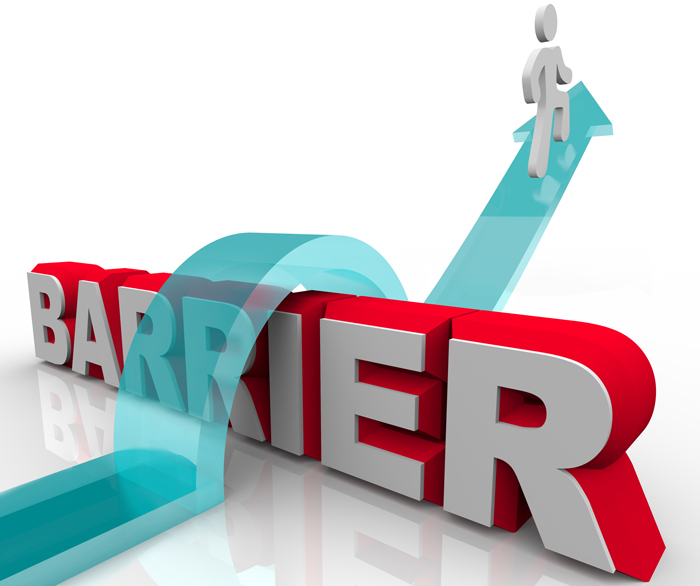 What are some of the road blocks, challenges you have experienced so far?
IDENTIFY YOUR SUPPORT SYSTEMS
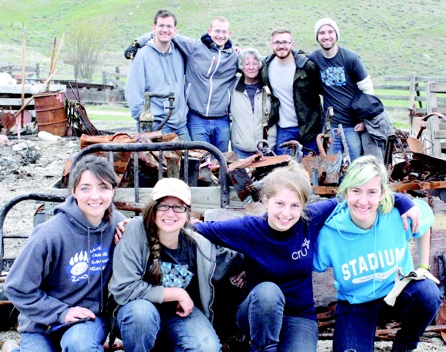 Know who you can talk to

Know what helps you relax

High volume, high saturation . . . Consider rotating to avoid burnout. Broaden out. 

Who or What are some of YOUR support systems?
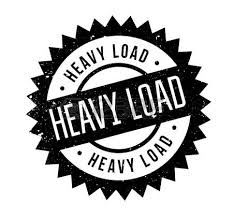 What Do You Do For Self Care?
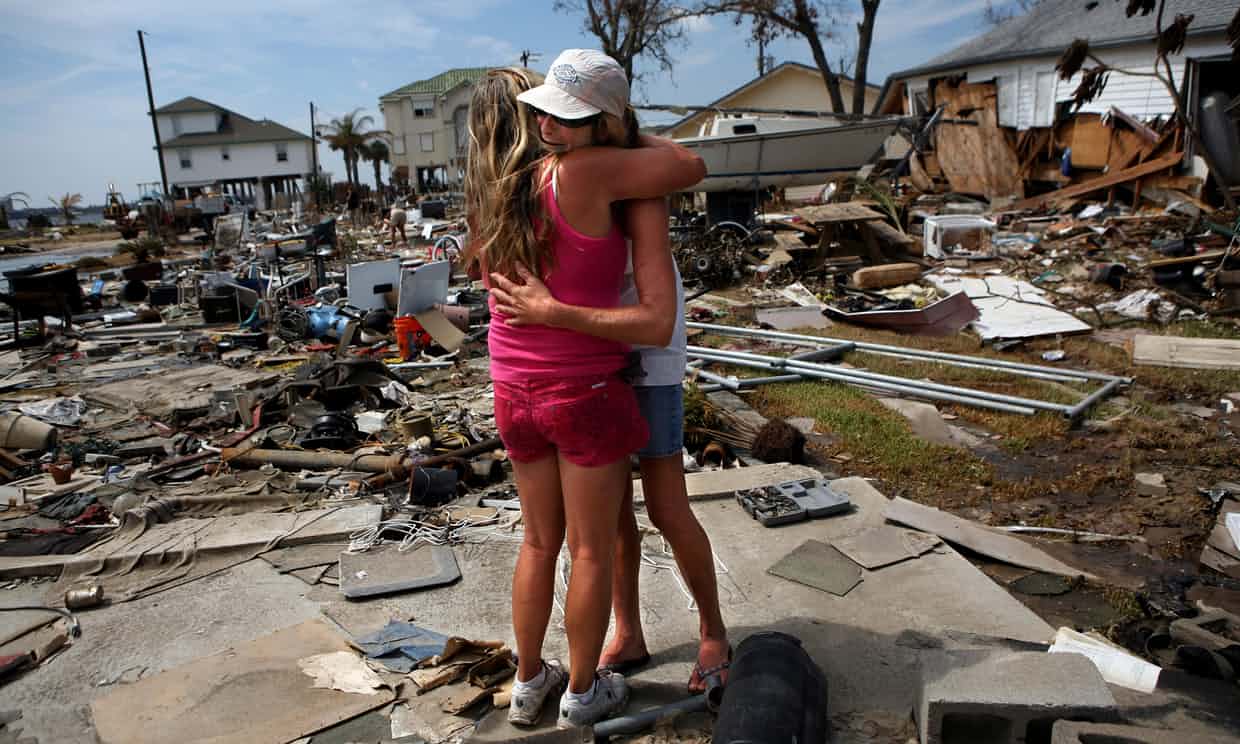 [Speaker Notes: Questions: How many have left? How many rebuild? Total damages, number of Renters vs home owners, insurance coverage. How many have been served? Total tons of debris removed?]
Do what you can, 
	as well as you can, 
		for as long as you can.
				YOU MAKE IT HAPPEN!
QUESTIONS?
Carlene Anders – carltoncomplexrebuild@gmail.com   (509) 733-0318
       Robin Clegg – clegg.robin@gmail.com   (619) 778-3582


                                                  http://thedlt.org
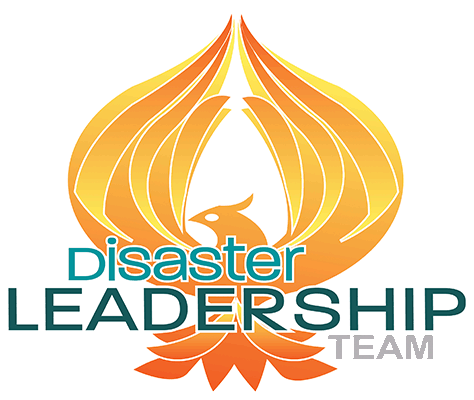